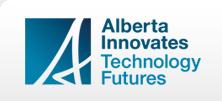 Alberta-Ontario Innovation Program
University of Guelph, August 26, 2015
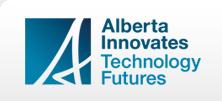 Ontario-Alberta Program
Solution Providers

Alberta and Ontario  universities
Alberta and Ontario colleges and polytechnic  institutions
AITF Applied Research Centres
NINT
Alberta SME R&D
CFER, ACAMP, CanmetENERGY
Industry: Challenges & opportunities
Priority industry sectors and platform technologies
Advanced materials and manufacturing
Energy and Environment (including water)
Nanotechnology
Agriculture, forestry
Life sciences, biotechnology
Advanced health technologies
Information and communications technology, digital media
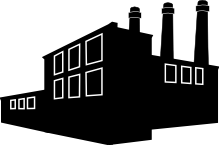 OUTComes
Increased economic benefit to Alberta and to Ontario
Companies developing new or improved products,  increasing their productivity
Scientific expertise  leveraged in  Alberta and Ontario
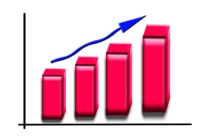 Collaborative 
Projects
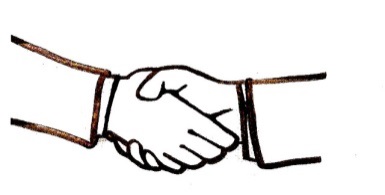 Contributors
OCE
AITF
Industry :  cash and in-kind
Federal partners:  NSERC, IRAP , Genome Canada
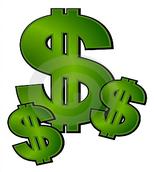 PAGE 2
2
About the Program
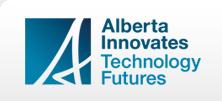 Supports cross-provincial collaborations between industry and academia for solving key industry challenges in both Ontario and Alberta that can be tackled through research and development.
Managed by Alberta Innovates-Technology Futures (AITF) and Ontario Centres of Excellence (OCE).
Industry-academic projects that fall within the NSERC (Natural Sciences and Engineering Research Council) mandate can also leverage existing NSERC programs.
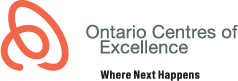 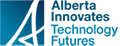 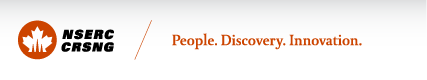 3
Objective
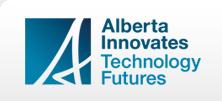 Generating economic benefits in both provinces, including job creation, job retention, increased productivity, greater innovation and increased return on innovation (ROI). 
Companies may use research results to their own advantage or that of their supply chains.
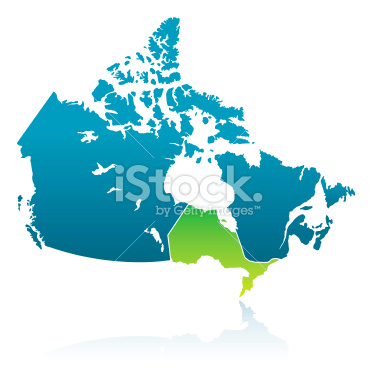 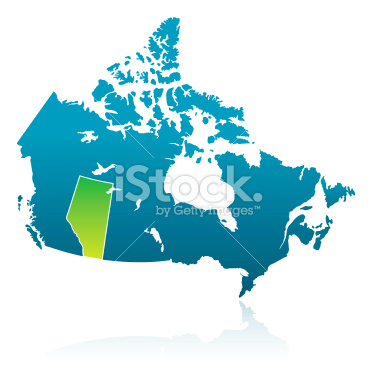 4
How Researchers Benefit
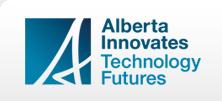 Gain financial support 
Broaden the scope of their work
Gain exposure to Ontario and Alberta companies
Find collaborative partners in industry
Strengthen relationships with other researchers
Gain access to new perspectives, knowledge of industry challenges
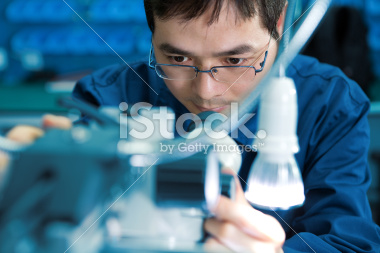 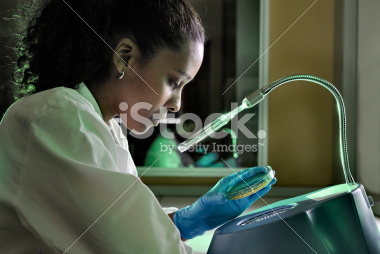 5
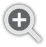 How Industry Benefits
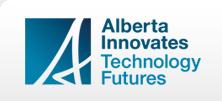 Access matching provincial funds
 through Alberta Technology futures (AITF) or Ontario Centres   of  Excellence (OCE) 
Access federal funding, through NSERC’s Collaborative Research and Development (CRD) or Applied Research and Development (ARD) programs, or IRAP or Genome Canada etc. ... 
Be connected to top researchers who can provide innovative solutions to real-world challenges
Access leading edge knowledge and expertise
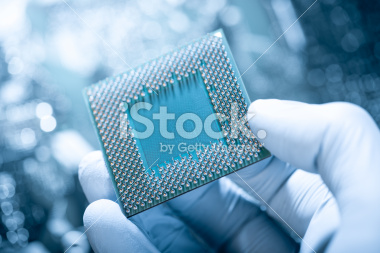 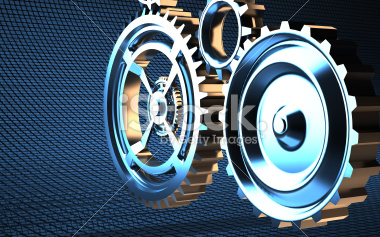 6
How it works
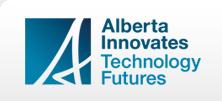 AITF and OCE connect companies within and across the provinces. 
Program supports projects that develop innovative products or services addressing industrial challenges in priority areas for Alberta and Ontario:
Advanced materials and manufacturing
Energy and environment (including water)
Nanotechnology
Agriculture, forestry
Advanced health technologies
Life sciences, biotechnology
Information, communications technologies, digital media
The program is essentially technology agnostic
Involves a two-step, competitive process
submission of an Expression of Interest (EOI). 
submission of a full NSERC application by those whose are EOIs selected
NSERC will leverage industry contributions from both Ontario and Alberta when the researchers in both provinces are from academic institutions.
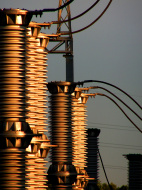 7
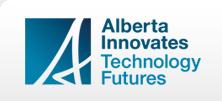 funding contributions
Industry partners in Alberta and in Ontario contribute a minimum of $50k cash and $50 in-kind over 2 years 
Ontario industry partner contributes a minimum $50k cash, $50k in kind
Alberta industry partner contributes a minimum $50k cash, $50k in kind
If the industry partner is the same in Alberta and in Ontario it will contribute $100k cash, $100k in kind over 2 years split between the 2 provinces.  

AITF contributes a minimum of $50,000 and up to a maximum of $250,000 CAD over two years. 
OCE contributes a minimum of $50,000 and up to a maximum of $250,000 CAD over two years. 
For industry-university projects, NSERC CRD may match cash contribution from industry (exclusive of overhead) up to twice the net industry cash if the in-kind contribution is at least the same as the net industry cash. 
For industry-college projects, NSERC ARD grant may match industry’s total cash and/or in-kind contributions.
8
How Funding flows
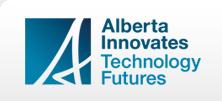 OCE funds flow to the academic partner.
AITF funds may flow to AITF’s Applied Research Centres (ARC), CFER researchers, NINT researchers, ACAMP researchers, or academic partners.  Internal R&D company expenses may be considered and must be discussed with AITF during the EOI development stage.
OCE will allow overhead to the Ontario academic partner(s) of up to 20% of the OCE contribution. AITF will allow overhead to the Alberta academic partner of up to 20% of the AITF contribution.
Academic overhead on industry cash contributions is determined by each academic institution; typical range is between 20% and 40%. NSERC matching contributions are net of overhead.
9
EOI Evaluation Criteria
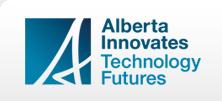 Company partners (team, capacity/commitment to commercialize) 
Project overview
	novelty of the innovation
	quality of proposed research
	commercialization potential
	commercialization plan 
AB/ON economic impact 
	consumer benefit	sector impact
	meeting industry or government priority areas
Skills development
     HQP training
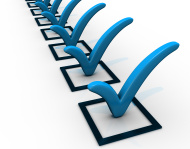 10
Decision making process
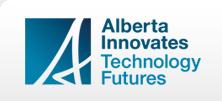 A joint AITF-OCE review panel will assess all the EOIs and select qualified EOIs to proceed to full NSERC application.
NSERC undertakes technical due diligence on the CRD applications 
If the researcher in Alberta is not from an academic institution, the Alberta industry partner must apply directly to AITF for funding. In this case, the application to AITFand the Ontario NSERC CRD application must both be approved for the project to move forward.
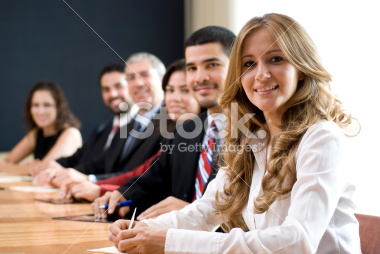 11
Project Examples
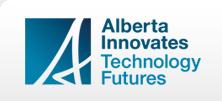 Advanced Manufacturing 		
Development of next generation pipeline materials to mitigate SCC 
Simulation of bitumen upgrading in hydrocracker reactors
Development of a solvent-based platform using microfluidics for bitumen extraction
Real-time optimization for performance and efficiency of manufacturing systems
Advanced Health Technologies 	
Secure transmission and storage of high-quality medical images using cloud technology and mobile devices 
Machine learning-based computation of left ventricular ejection fraction  (Big data)
Energy and Environment		
Diesel to natural gas engine conversion kits  
Polyphenolic lignin to replace petrochemical-based products for use in the forestry-based products sector
Compressed air energy storage using salt caverns
New sorbent materials to reduce carbon footprint and costs for oil sands extraction
ICT and DM 			
Development of integrated spatial analytics for precision agriculture
PAGE 12
12
Next-Generation High-Performance Diesel-
to-Natural Gas Engine Conversion Systems 
for Natural Gas Powered Green Transportation
Research Personnel : Ontario University/U. AlbertaFaculty: 2	Post doctoral fellows: 1  	PhD students: 3	MSc: 2	Undergrad: 1
24 months
PAGE 13
13
Next Generation Natural Aromatic –
Based Biopolymers
.Research Personnel : Ontario University/AITF Applied Research Centre
Faculty: 2	Post doctoral fellows: 4    MSc: 2     Undergrad: 10    College Researcher : 3   Entrepreneur: 2  Private employees: 2
24 months
14
PAGE 14
For more information
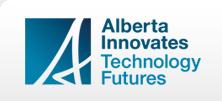 Please contact:
Carole ChampionDirector, Industrial EngagementOntario Centres of Excellence(416) 861-1092 x4262carole.champion@oce-ontario.org
or
Alistair HazewinkelSenior Business Partner
Investments – Funding SolutionsAlberta Innovates-Technology Futures (780) 450-5334alistair.hazewinkel@albertainnovates.cahttp://www.oce-ontario.org/programs/industry-academic-collaboration/albertaontario#sthash.6oVCRmut.dpuf
15
Thank you